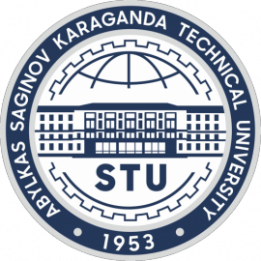 НАО «КАРАГАНДИНСКИЙ ТЕХНИЧЕСКИЙ УНИВЕРСИТЕТИМЕНИ АБЫЛКАСА САГИНОВА»Кафедра «Геология и разведка месторождений полезных ископаемых»
ЛЕКЦИЯ №6


Тема: Экзогенные процессы 


Дисциплина: Общая и историческая геология

Образовательная программа:
 6В07201 «Геология и разведка
 месторождений полезных ископаемых»



Автор:
и.о. доцента кафедры ГРМПИ,
PhD Пономарева Екатерина Вадимовна
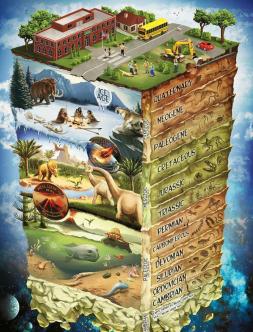 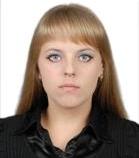 План лекции
1. Классификация экзогенных процессов.
2. Выветривание.
3. Осадочные процессы.
Цель лекции – Изучить экзогенные процессы: выветривание, денудацию, транспортировку, седиментацию, литификацию.
Роль и место темы лекции в дисциплине, связь с другими дисциплинами

Дисциплина «Общая и историческая геология» ставит целью изучение и усвоение обучающимися комплекса теоретических и практических знаний о Земле и земной коре, как источника образования разнообразного мира минералов, горных пород и полезных ископаемых. Получение геологических знаний об истории Земли от древнейших доступных изучению этапов ее развитие до современной эпохи.
 Эти знания необходимы для понимания строения и истории формирования Земли, закономерностей распределения в земной коре химических элементов и полезных ископаемых.

Изучение экзогенных процессов, таких как выветривание, денудация, транспортировка, седиментация, литификация, является актуальной задачей и позволяет понять условия формирования осадочного чехла планеты, а также связанные с ним месторождения полезных ископаемых.

Знания полученные при изучении материалов данной лекции используются при изучении таких дисциплин как «Геология МПИ», «Промышленные типы МПИ», при прохождении профессиональных практик.
Классификация экзогенных процессов

Экзогенные процессы – это цикл процессов, начинающийся с разрушения горных пород и завершающийся формированием новых горных пород из продуктов разрушения. 

Экзогенные процессы происходят на земной поверхности. 

Экзогенные процессы имеют следующую классификацию:
1. Выветривание – разрушение горных пород под воздействием разнообразных экзогенных факторов.
2. Денудация – снос, удаление продуктов разрушения с места их образования.
3. Транспортировка – перенос продуктов разрушения на другое место. 
4. Седиментация – осаждение, накопление перемещённого вещества.
5. Литификация  – преобразование рыхлого осадка в прочную горную породу.
Выветривание
Выветривание – это процесс разрушения и изменения горных пород и минералов на земной поверхности и вблизи от нее под влиянием солнечной радиации, воды, воздуха и жизнедеятельности организмов.

Агенты выветривания – определенные вещества, объекты и явления, воздействие которых на горные породы приводит к разрушению последних:
– солнечная радиация; 
– вода;
– атмосферные газы (в первую очередь свободный кислород);
– иные химические реагенты (кислоты, щелочи и т.д.);
– живые организмы;
– деятельность человека.

Поверхностная часть земной коры непрерывно подвергаемая воздействию различных экзогенных факторов и в которой горные породы стремятся войти в равновесие с непрерывно изменяющейся окружающей геологической средой называется зоной гипергенеза.
Поверхностный (континентальный) гипергенез происходит на поверхности суши и проникает вглубь с помощью нисходящей воды. 

К наиболее важным образованиям поверхностного гипергенеза относятся:
Элювий или кора выветривания – геологическое тело, развитое на определенной площади или вдоль какой-либо зоны в горных породах, сложенное продуктами переработки поверхностных горных пород процессами физического, химического и биохимического выветривания. Элювий не перемещается, он остается на месте разрушенных пород.

В зависимости от набора агентов
 и характера воздействия, можно 
выделить три типа выветривания:
1) физическое;
2) химическое;
3) органическое (биогенное).
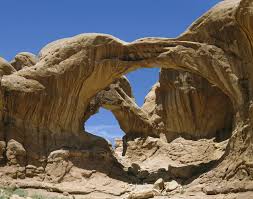 1) Физическое выветривание – это разрушение горной породы под воздействием солнечной радиации и температурных колебаний.
При нагревании любая порода расширяется, при охлаждении – сжимается. Результатом является образование всё большего и большего числа трещин. В конце концов изначально монолитная горная порода дезинтегрируется – распадается на обломки. 

	Распространяются на небольшую глубину – до 20-30 метров.
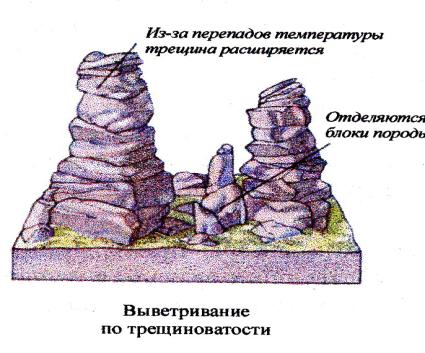 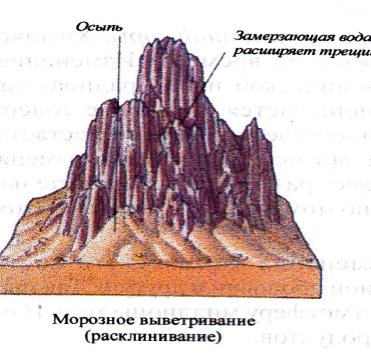 Процессы физического выветривания проявляются с различной интенсивностью в зависимости от сочетания внешних условий, к числу которых относятся:
– климат;
– растительный покров;
– рельеф. 
Наиболее благоприятен для развития физического выветривания климат с резкими температурными контрастами, в особенности с большим суточными перепадами температур. 



Физическое выветривание 
в пустыне.
Более твердые породы 
образуют «каменные грибы».
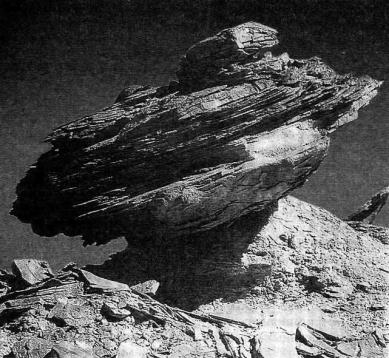 Наличие растительного покрова предохраняет горные породы от воздействия прямых солнечных лучей и сглаживает температурные колебания. 

При отсутствии растительного покрова эрозионные процессы протекают интенсивнее.

Свойства горных пород, влияющих на темпы физического выветривания:
1. Особенности структуры.
2. Минеральный состав.
3. Окраска.

Устойчивость к физическому выветриванию выше будет у более мелкозернистой, однородной по составу и более светлой горной породы.
Физическое выветривание горных пород
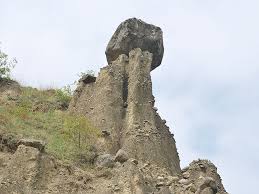 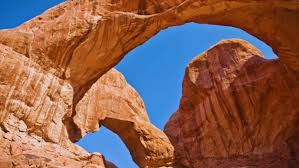 «Арка» в штате Юта (США)
«Каменные грибы»
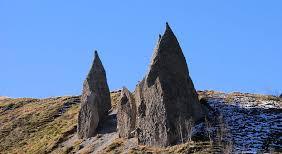 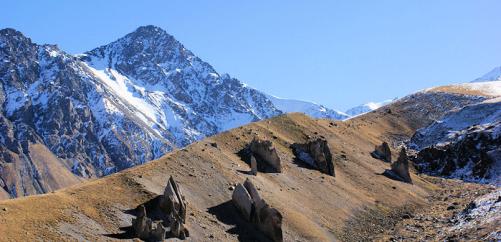 Овраг «Замков» Кала-Кулак
2) Химическое выветривание – является результатом химических взаимодействий горных пород с атмосферными газами, водой и растворёнными в ней веществами.

Ведущий фактор – поверхностные и подземные воды, содержащие растворённые кислород и другие химически активные вещества.

При химическом выветривании осуществляются разнообразные типы химических реакций:

Окисление – образование кислородных соединений, переход низковалентных соединений в высоковалентные.

Гидратация – реакция присоединения молекулярной воды. 

Гидролиз – обменное разложение вещества с образованием гидроксилсодержащих минералов.
К числу более редких типов реакций, протекающих при химическом выветривании, относятся:
Дегидратация – потери молекулярной воды (в крайне сухом климате).
Восстановление – переход высоковалентных соединений в низковалентные (в условиях глеевой или сероводородной среды).
Растворение – происходит, когда в состав горных пород входят растворимые минералы – хлоридные, сульфатные, карбонатные.
Карбонатизация – реакция ионов карбоната и бикарбоната с минералами.

На ход процессов химического выветривания существенное влияние оказывают условия среды:
Параметры климата – температура и влажность определяют интенсивность химического выветривания и степень разложения первичных минералов.
Химические параметры среды: кислотность-щелочность, окислительно-восстановительный потенциал.
Минеральный состав горных пород и их проницаемость для водных растворов. 

Стадии химического выветривания:
1. Обломочная – образование тонкообломочных продуктов физического выветривания при незначительных химических изменениях.
2. Обызвесткованного элювия – начальная стадия разложения силикатов и обогащения пород карбонатными соединениями.
3. Глинистая – полное разложение первичных силикатов и образование глинистых минералов (максимальная в условиях умеренного климата).
4.  Латеритная – разложение глинистых минералов (достигается лишь в жарком и влажном климате).
Химическое выветривание горных пород
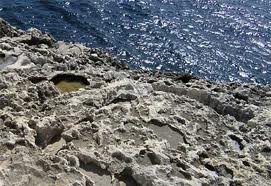 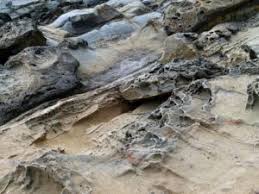 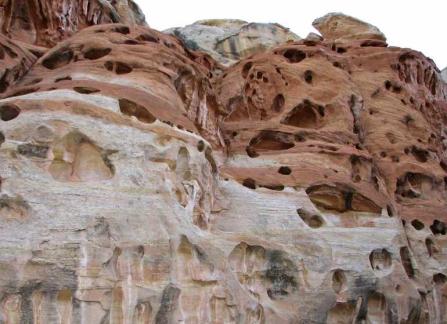 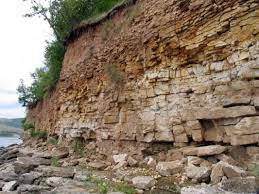 3) Органическое (биогенное) выветривание – это разрушение горных пород под воздействием живых организмов.

Механизмы органического воздействия:
– воздействие на горные породы выделяемых растениями органических кислот;
– влияние выделительной деятельности животных;
– поглощение минеральных соединений непосредственно из горной породы и формирование за их счёт новых минеральных веществ;
– жизнедеятельность микроорганизмов (включая анаэробные).
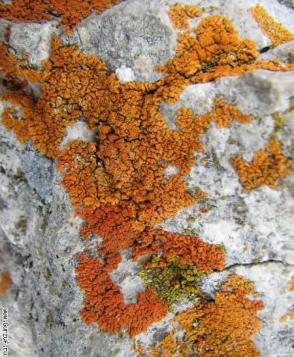 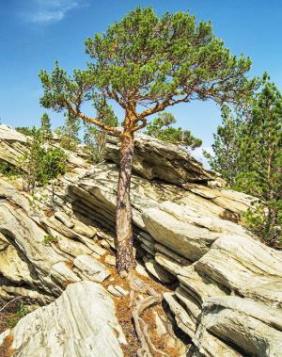 Роль процессов выветривания
Если бы на Земле не было процессов выветривания – не было бы и такого важнейшего компонента биосферы, как почва.
Почва представляет собой самостоятельное, очень тонкое природное тело, созданное из почвообразующих пород при участии растительности, животного мира, климата и рельефа.

Ход формирования почв в скалистых пустынях:
– поверхность скал покрывается лишайниками; 
– минерализация отмирающих лишайников создаёт первичный мелкозем; 
– изменение мелкозема при участии биогенных процессов создает первичную пустынную почву, на которой селятся высшие растения;
– продукты разрушения первичных почв сносятся в понижения рельефа, в которых формируется полный почвенный профиль.
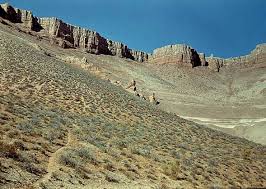 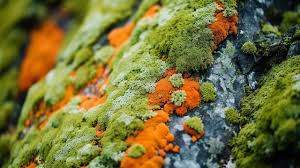 Осадочные процессы
Денудация – снос, удаление продуктов разрушения с места их образования.
Транспортировка – перенос продуктов разрушения на другое место. 
Седиментация – осаждение, накопление перемещенного вещества.

Ведущие агенты, обеспечивающие денудацию, транспортировку и седиментацию рыхлых продуктов выветривания:

А. Ветер
Б. Поверхностные воды
В. Подземные воды
Г. Временные водотоки
Д. Склоновые процессы
Е. Ледники
А.  Ветер – ведущий агент, удаляющий мелкообломочные продукты выветривания в местах отсутствия растительного покрова (пустыни, полупустыни, открытые берега крупных водоёмов).
Геологические процессы, связанные с деятельностью ветра, называются эоловыми:
Коррозия – разрушение скальных выходов переносимыми ветром песчинками.
В результате переноса и аккумуляции переносимого ветром материала формируются барханы – изогнутые в плане (подковообразные) песчаные холмы.

Б. Поверхностные   воды – это любые поверхностные воды (реки, озера, болота, моря) производят работу по разрушению горных пород и продуктов их выветривания.
Эрозия – размыв рыхлого материала и скальных горных пород текучими водами. Наиболее значимую эрозионную работу осуществляют постоянно действующие водные потоки – реки. 
Донная эрозия развивается вглубь. В результате этого вида эрозии река врезается в подстилающие её отложения и горные породы, русло ее углубляется.
Боковая эрозия развивается из-за того, что река подмывает поочередно то правый, то левый берег. Формируются поперечные изгибы русла – меандры.
Отложения, накапливающиеся в речных долинах в результате деятельности речных потоков, называются аллювием.

Деятельность озер заключается в разрушении берегов, транспортировке и обработке поступающего с берегов и приносимого реками обломочного материала и в накоплении осадочного материала на дне озерных котловин.

Деятельность болот заключается, главным образом, в накоплении специфических болотных отложений – торфа.
Торф представляет собой продукт неполного разложения остатков болотных растений в условиях избыточной влажности и ограниченного доступа кислорода.
Геологическая деятельность моря проявляется в разрушительной работе волн, цунами, приливно-отливных движений воды (абразия).
Схема разрушения берега волнобоем
В. Подземные воды 
Геологическая деятельность подземных вод заключается в процессах растворения ими вещества минералов и горных пород, его переноса в растворённой форме и переотложения. 
Наиболее масштабные проявления геологической деятельности подземных вод связаны с карстовыми процессами.
Карстом называется процесс растворения подземными водами горных пород, приводящий к формированию крупных пустот в их толще. Карстовые формы рельефа подразделяются на:
подземные (пещеры)
поверхностные (воронки)
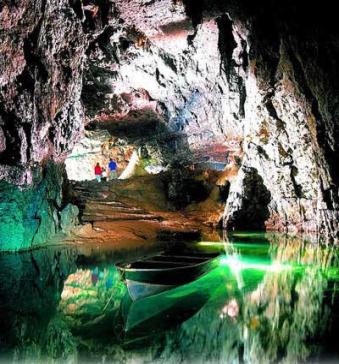 Г. Временные водотоки – формируются после сильных дождей или во время таяния снега, и быстро прекращают своё существование.

В результате деятельности временных водных потоков формируется пролювий.

В результате деятельности временных потоков образуются такие формы рельефа как промоина, овраг, конус выноса.

Д. Склоновые процессы – основным содержанием склоновых процессов является транспортировка материала вниз по склону под действием силы тяжести.

В результате деятельности склоновых процессов формируются:
Делювий – возникает за счет смывания частиц выветрелой породы струйками дождевой воды, 
Коллювий – возникает за счет обвально-осыпных явлений на склонах.
Деятельность ледников сводится к ледниковой денудации, транспортировке и отложению перемещённого материала. 
Ее основными результатами являются формирование характерных ледниковых отложений и форм рельефа.
Морены – скопления обломочного материала, переносимого и отлагаемого ледником.
В результате рассмотренных экзогенных процессов (выветривания, переноса, отложения, перекристаллизации осадка, его обезвоживания, уплотнения, образования новых минералов и цементации) происходит образование осадочных пород
Ледниковые формы рельефа
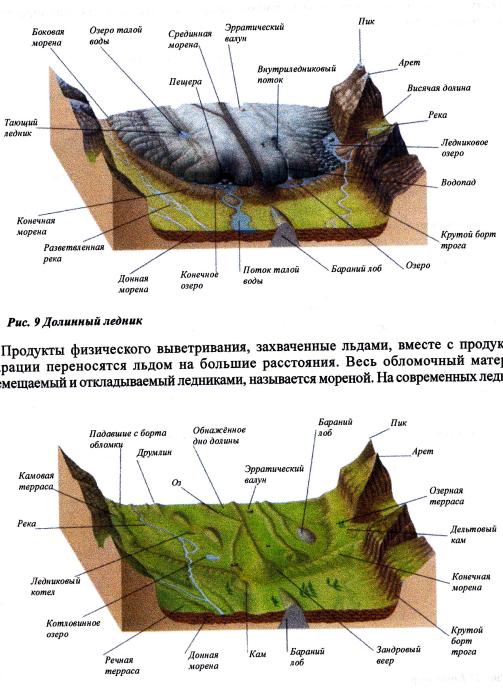 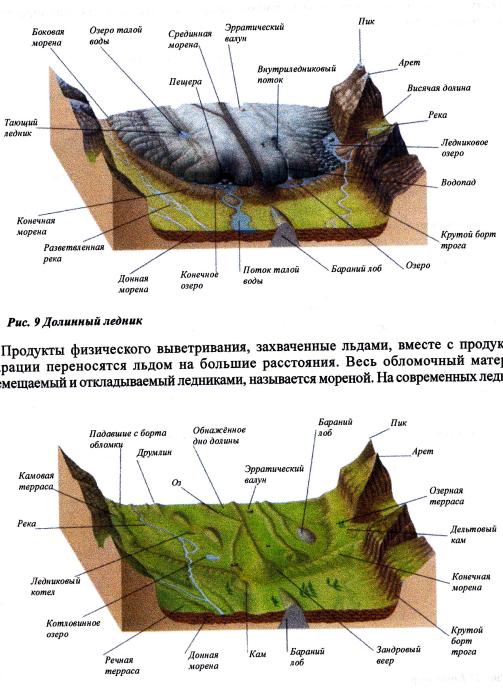 Вывод:
Были изучены экзогенные процессы: выветривание, денудация, транспортировка, седиментация, литификация.


Контрольные вопросы

1. Что изучает динамическая геология?
2. Какова направленность экзо- и эндогенных процессов?
3. В каких условиях проявляется физическое выветривание?
4. Типы химического выветривания?
5. Что такое латеритная кора выветривания?
6. Как ветер воздействует на горные породы?
7. Назовите примеры эоловых отложений?
Список литературы

1. Общая геология: учебник / Н.В.Короновский, Н.А.Ясаманов. – М.: «Академия», 2010 
2. Историческая геология / Н.В.Короновский, В.Е.Хаин, Н.А.Ясаманов. – М.: «Академия», 2011
3. Общая геология/ Мильничук В.С., Арабаджи М.С. – М.: Недра, Учебное пособие. – Томск: Изд-во ТПУ, 2013
4. Сборник задач по дисциплине «Общая и историческая геология» / Б.Д. Билялов, А.Н. Копобаева, КарГТУ, 2013
5. Методические указание по курсу «Общая геология», «Элементы залегания и горный компас» / Н.А. Беркалиев, Караганда, 2012
6. Методические указания для лабораторных работ №3 по дисциплине «Общая и историческая геология» Б.Д. Билялов, А.Н. Копобаева, КарГТУ, 2013
7. Методические указания для лабораторных работ №5-10 по дисциплине «Общая и историческая геология» / Б.Д. Билялов, А.Н. Копобаева, КарГТУ, 2013

Интернет-ресурс
8. http://geo.web.ru (Информационные Интернет-ресурсы Геологического факультета МГУ)
9. http://www.nlr.ru (Российская национальная библиотека)
10. http://dic.academic.ru (Словари и энциклопедии)